Pénzügyi megoldások Társasházaknak az UniCredit Banktól Társasházak felújítási lehetőségei
KÖZÖSKÉPVISELŐKNEK

2023.09.21.
HOGYAN is fogjunk neki?
Érvek, válaszok
Miért van szükség felújításokra, fejlesztésekre, beruházásokra?
Kulturált közös helységek, biztonságos környezet kialakítása
A növekvő energiaárak (gáz, áram) / energetikai beruházás, fejlesztés
A közös költség szinten tartása miatt
Befektetés a jövőbe
Értéknövelés / állagmegóvás
Gondolkozzunk hosszú távon, csak a minimumot/szükségest végezzük el?
Honnan szerezhetünk még támogatást? (pályázatok, Önkormányzat)
A hitelhez kamattámogatást is igénybe tudok venni?
Korszerűsítsünk, fejlesszünk hitel igénybevételével?
Nézzük meg mekkora összeget gyűjtöttünk össze már (felújítási alap)?
ZÖLD hitel
Mekkora összegre van szükség?
Érvek, válaszok
A hitelezés főbb szempontjai
MI lehet a hitelcél?
Társasházak közös tulajdonában és lakásszövetkezetek tulajdonában álló épületrészek felújítási, korszerűsítési munkáinak finanszírozása, pl.: külső homlokzat felújítása, tetőszigetelés, fűtéskorszerűsítés (kazán csere), vezetékek karbantartása: víz, villany, gáz és szennyvíz; járda építés, lift korszerűsítés, közművek felújítása, lépcsőház festése, nyílászárók cseréje, kerítés felújítás, közös tárolóra, kaputelefon felújítására és kialakítására, informatikai hálózati kapcsolat kiépítésére.
Társasházak 
Lakásszövetkezetek
Ki lehet Hitelfelvevő?
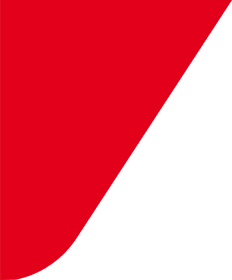 Érdemes a hitelt felvenni?
IGEN
IGEN
EREDMÉNYEINK
Több, mint 9000 számlavezetett társasház, lakásszövetkezet
Szakszerű hitelezési tanácsadás
17 éves hitelezési tapasztalat
Több mint 1000 db felújításra, korszerűsítésre kihelyezett hitel
IGEN, mivel nagyobb munkák is elvégezhetők, a hitelkamathoz pedig a jogszabályban előírt feltételek teljesítése esetén állami kamattámogatás kapható. 
Ennek mértéke a törlesztés első 5 évében a kamat 70%-a, a második 5 évében a kamat 35%-a.
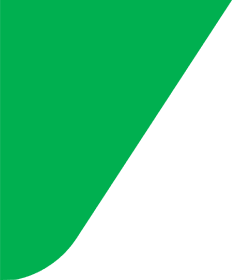 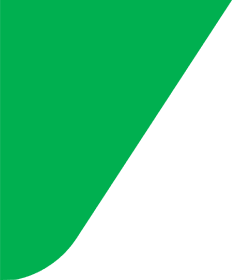 Elérhető Társasházi hitelkonstrukciók
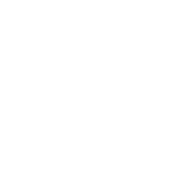 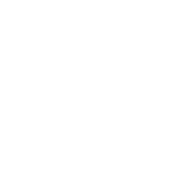 EGYENLŐ tőketörlesztéses hitel konstrukció
ZÖLD hitel konstrukció
(Fejlesztés alatt)
Fundamentával kombinált hitel konstrukció
VEGYES hitel konstrukció
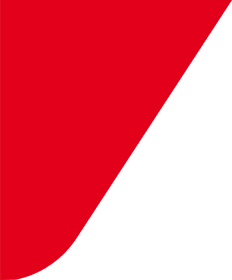 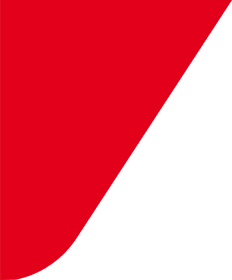 Főbb paraméterek:
A tőke egyenlő részletekben csökken havonta, nem annuitásos hitel!
fix kamatozású is lehet a futamidő végéig
Futamidő max. 10 év
Max hitelösszeg 150Mio
Saját erő 10%
LTP megtakarítás nélkül 
3 havi adósságszolgálatnak megfelelő óvadék elhelyezése
Főbb paraméterek:
Csak változó KAMAT
A hitelösszeg maximuma az LTP megtakarítási összeg 
Több szerződés bevonása is lehetséges (lakói nem!), de csak azonos futamidejű módozatokból 
A törlesztés a Fundamenta felé történik
Max hitelösszeg 150Mio
Saját erő 10%
Futamidő max. 10 év
Főbb paraméterek:
Elsősorban Energetikai beruházásokhoz
Akár 250 mHUF hitelösszegig
fix kamatozású is lehet a futamidő végéig
Kamatkedvezmény
Futamidő max. 10 év
Főbb paraméterek:
1db bármilyen összegű FULA megtakarítás kapcsolható a hitelhez
A törlesztés részben a Fundamenta felé részben a bank felé történik
Kamat csak változó lehet 
NEM kell 3 havi óvadék elhelyezése
Futamidő max. 10 év
Kamat: 1 havi BUBOR + 7,8%

Fix kamat (jelenleg): 14,26 % (10 éves futamidő esetén)
- 1 % hitel kamatkedvezmény kizárólagos számlavezetéssel.
[Speaker Notes: Ezzel van nagyon bajom]
Miért jobb ha a Társasház veszi fel hitelt?
A társasház jogosult állami kamattámogatásra (a fenti feltételek megléte esetén), mert magánszemélyként a lakókat nem illeti meg államilag kamattámogatott hitel a társasházi közös részeinek felújításokhoz kapcsolódóan (a társasház a nettó kamatot fizeti);

Növekszik a lakások értéke a felújítás következtében (energetikai fejlesztések, használható elektromos hálózat, esztétikailag szebb ingatlan stb.);

Nem kell a teljes megtakarításait elköltenie sem a háznak, sem a lakóknak; 

Megtakarítással nem rendelkező lakóknak is lehetőségük van a felújítás mellett dönteni, vagy a társasház felújításában gondolkodni;

A teljes hitel folyamatot a közös képviselő tudja intézni a társasház nevében, a lakóknak nem kell a hitel ügyintézéssel foglalkozniuk;

Amennyiben a társasházak részére pályázatok kerülnek kiírásra, a hitellel kombinálhatóak.
A tévhitek eloszlatása, amit mindenkinek tisztán kell látnia a hitel tekintetében
A bank a Társasházzal köt hitelszerződést, nem a lakókkal külön-külön

A hitel a társasház nevén van, nem kerül jelzálog bejegyzés sem a társasházra, sem a lakás tulajdonosok ingatlanára

A hitel törlesztőrészlete a közös költség része

A futamidő alatt résztörlesztés lehetséges, amennyiben valamely lakó a rá eső hitelrészt vissza kívánja fizetni (pld. ingatlan eladás miatt), azonban ezt jogilag a társasháznak kell megtennie a Bank felé

A hitel teljes futamideje alatt díjmentes az előtörlesztés

Közös költség nem fizetés esetén nem a Bank lép fel a lakóval szemben, a Bank felé a mindenkori hiteltörlesztést kell teljesíteni

Amennyiben a társasháznak a Bank felé elmaradása keletkezik, a Bank nem fog végrehajtást kezdeményezni sem a lakók, sem a lakók ingatlanai terhére
Hogy tudja a Társasház legjobban kihasználni az kamattámogatást?
Mi alapján kapunk kamattámogatást?
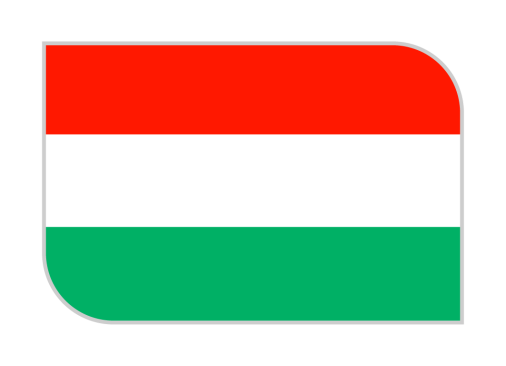 Cél, hogy mielőbb visszafizessük a hitelt?
Kamattámogatás akkor vehető igénybe, ha a Társasház, Lakásszövetkezet kormány rendeletben meghatározott felújítási alapot képez
A képzés megkezdésének időpontjától számított folyamatos és előírt mértékű teljesítése mellett már 2 év eltelt. (2011.12.14-i változás)
A felújítási alap összegét ügyfél köteles elkülönített számlán kezelni
Az állami kamattámogatás mértéke a törlesztés első 5 évében a kamat 70%-a.
Az állami kamattámogatás mértéke a törlesztés második 5 évében a kamat 35%-a.
Első 5 éven belül
Második 5 évben
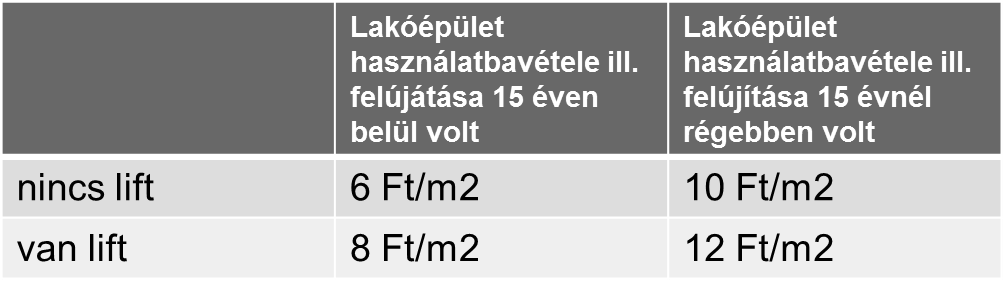 Milyen lépésekből áll a hitelezési folyamat?
Hitelbírálat
Előterjesztés, döntés
Szerződéskötés
Feltételek egyeztetése
Folyósítás
Beruházási folyamat
HIÁNYTALAN
Dokumentáció
Vállalkozói ajánlat
Hiteligény rögzítése
Felmerült kérdések egyeztetése
Hitelbírálat
Hiteldöntés
A hiteldöntéshez kapcsolódó feltételek egyeztetése  (vállalkozói szerződés)
Szerződés készítése
Közjegyzői okirat (amennyiben szükséges)
Folyósítási dokumentáció egyeztetése
A hitelszerződésben szereplő folyósítási feltételek maradéktalan teljesülése
Önerő igazolás
Beruházáshoz kapcsolódó számlák, teljesítésigazolások
Hitelkérelem
Dokumentum lista, segédletek előzetesen átadva az ügyfélnek
Közgyűlési jegyzőkönyvek
Nyilatkozatok
Közgyűlés által elfogadott pénzügyi beszámoló
[Speaker Notes: Segédleteket lehet ide kéne írni!!]
Segítség a közgyűléshez
Közgyűlés tartalmi elemei
A közgyűlést levezető elnök, a jegyzőkönyvvezető és a jegyzőkönyv hitelesítésére megválasztott két tulajdonostárs neve és aláírása.
Jelenléti ív a jegyzőkönyv mellékleteként, mely tartalmazza: a megjelent tulajdonostársak nevét, aláírását. Távol lévő tulajdonostárs által adott meghatalmazás esetén a meghatalmazás csatolása is szükséges.
A közgyűlés határozatképességének megállapítása. A Bank 50%-ot meghaladó részvételt vár el a Házaktól! Írásbeli szavazással áthidalható a lakók személyes részvételének hiánya!
Ingatlan neve, címe.
Tárgyalt napirendek összefoglalása.
Társasház esetén kötelező elemek
Lakásszövetkezet esetén kötelező elemek
A közgyűlés által meghozott határozatok (szó szerint), azok sorszáma és a vonatkozó szavazás eredménye. (Társasház esetén a rendes gazdálkodás körébe tartozó döntéseket a tulajdonostársak tulajdoni hányada alapján számított egyszerű többséggel lehet hozni, ha a törvény vagy szmsz másképpen nem rendelkezik.)
A közgyűlés által meghozott határozatok és a vonatkozó szavazás eredménye (Lakásszövetkezet határozatait a jelen lévő tagok több mint felének szavazatával és nyílt szavazással hozza, ha a törvény, alapszabály vagy szmsz nem rendelkezik másképpen).
Kedvező társasházi bankszámlavezetés
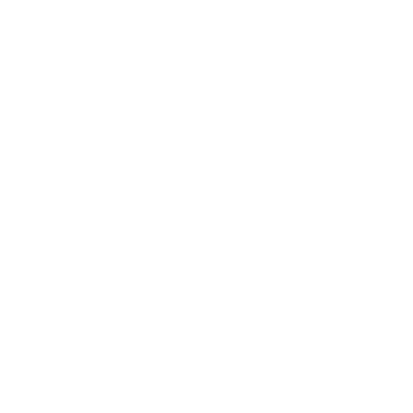 Közös Érték számlacsomag
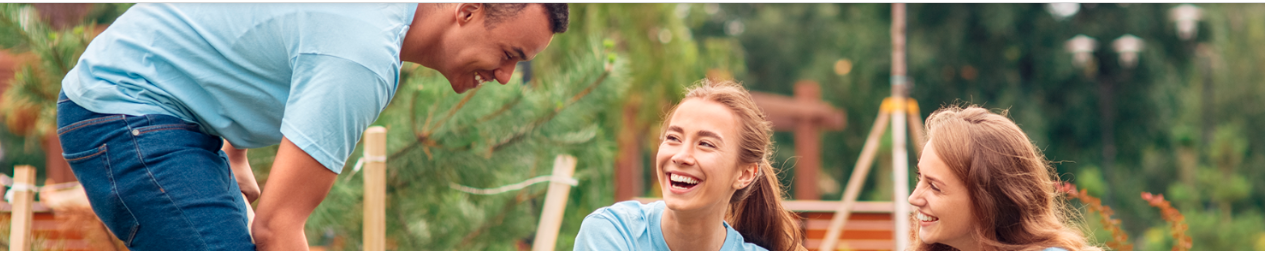 Kinek ajánljuk Közös Érték számlacsomagunk?
Társasházak és lakásszövetkezetek,
alapítványok, 
társadalmi és egyéb szervezetek 
igényeire szabva került kifejlesztésre annak érdekében, hogy ügyfeleinknek a leginkább megfelelő szolgáltatást kínálhassuk. 

.
Mit kínál a Közös Érték számlacsomag?
1 db Közös Érték forint pénzforgalmi bankszámlát 
1 db havi zárlati díjmentes forint felújítási alap számlát;
díjmentes Telefonbank szolgáltatást;
kibocsátói és első éves tagsági díjmentesen igényelhet MasterCard® Business bankkártyát;
díjmentes SpectraNet Internet Banking Light szolgáltatást (internetbank).
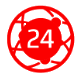 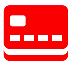 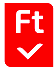 10
A tájékoztatás nem teljes körű. A számlacsomag(ok)ról, valamint a szerződési feltételekről az Általános Üzleti Feltételekből, a vonatkozó banki üzletszabályzatokból, hirdetményekből, illetve a kondíciós listákból tájékozódhat. Az UniCredit Bank Hungary Zrt. az akció feltételeinek egyoldalú változtatási jogát fenntartja.
Kedvező társasházi ajánlóprogram
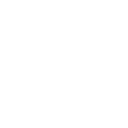 „Ügyfelet ajánlok” számlanyitási akció
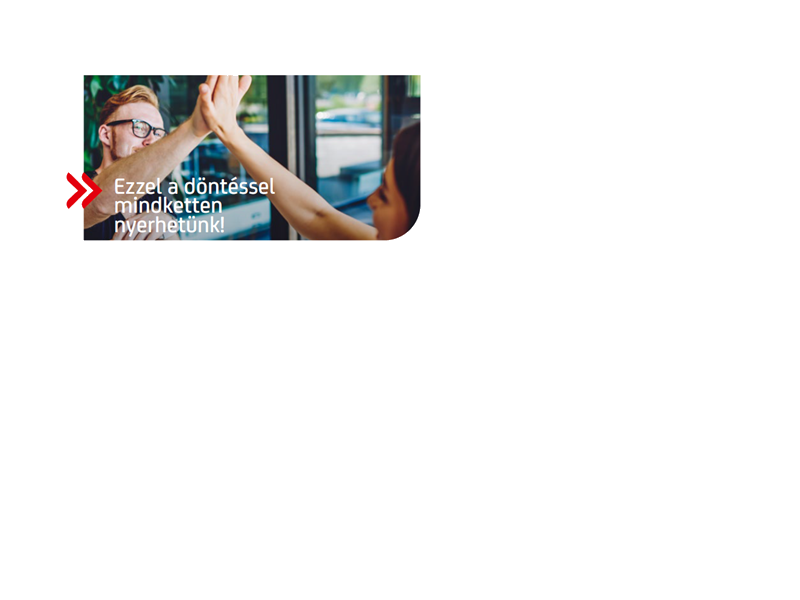 Ajánlja kedvező számlacsomagjainkat barátainak, ismerőseinek és üzleti partnereinek! 
A sikeres ajánlások után Önt és új ügyfelünket is jóváírásban részesítjük, amely
15 000 Ft új lakossági,
20 000 Ft új kisvállalati (pl. társasházi)
számlanyitás esetén1


Mikor ajánlhat?
Ha Ön, mint ajánló aktív bankszámlával rendelkezik Bankunknál, és az ügyfélajánlási akciónk keretében ajánlott ismerőse (magánszemély és/vagy vállalkozás, társasház) az akció időtartama alatt bankunknál:
más társasházi számlát nyit, vagy
lakossági vagy kisvállalati bankszámlát2 nyit, amelyhez Mastercard® betéti bankkártyát igényel és legkésőbb 2023.11.30-ig aktiválja.
A tájékoztatás nem teljes körű. Az akcióban való részvételnek további feltételei vannak, amelyeket a Hirdetmény és részvételi feltételek az UniCredit Bank Hungary Zrt. „Ügyfelet ajánlok” számlanyitási akciójához című dokumentumban talál.
A számlacsomag(ok)ról, valamint a szerződési feltételekről az Általános Üzleti Feltételekből, a vonatkozó banki üzletszabályzatokból, hirdetményekből, illetve a kondíciós listákból tájékozódhat. Az UniCredit Bank Hungary Zrt. az akció feltételeinek egyoldalú változtatási jogát fenntartja.
Egy ajánló ügyfél legfeljebb összesen 10 darab jóváírására lehet jogosult az akció keretében. A számlaszerződés részletes leírását a bank Általános Üzleti Feltételei tartalmazzák.
Az ügyfélajánlási akció visszavonásig, de legkésőbb 2023.11.30-ig érvényes.
1 Ügyféltípustól függetlenül összesen 10 ügyfél sikeres ajánlásáig. A bank munkavállalóira, megbízottjaira más feltételek vonatkoznak, amelyek megismerhetők az akcióra vonatkozó Hirdetményből.
2 Az akció keretében megnyitható lakossági számlák: Mobil Aktív Plusz, Ikon Plusz, Alapszámla, Diákszámla Zéró, Partner Aktív Plusz, Partner Aktív TOP, Partner Aktív Zéró, Partner Ikon Plusz, Partner Prestige, Partner Prestige Speciális. A Partner számlacsomagok (Partner Aktív Plusz, Partner Aktív Zéró, Partner Aktív TOP, Partner Ikon Plusz, Partner Prestige, Partner Prestige Speciális. Partner számláink csak a kondíciós listában felsorolt jogosulti kör számára érhetőek el.
3 A betéti bankkártyára vonatkozó igénylési és aktiválási feltétel nem vonatkozik a társasházakra.
11
Társasházi biztosítás
Allianz Lakóközösség-biztosítás Plusz
Korszerű, a lakóközösség egészének hasznos fedezeteket nyújtó, széleskörű igényeket is kielégítő lakóközösség-biztosítási termékkel tudunk szolgálni, amely a vagyon- és felelősség- biztosításokat magába foglaló alapbiztosításból, és az ehhez választható kiegészítő biztosításokból áll.

A biztosítás a lakóközösség döntése alapján megköthető az épület egészére, vagy csak a közös, illetve szövetkezeti tulajdonú épületrészekre, és a külön tulajdonú ingóságokra is.

2 féle biztosítási csomag: 
MIX csomag, ez a termék kiegészíthető további fedezetekkel. Nincs korlátozás az albetétek (magánszemélyek tulajdonában lévő ingatlanok) számára (a szerződési feltételekben meghatározott biztosítási események bekövetkezése esetén nyújt biztosítási védelmet), 
KOMPLEX csomag, mely legfeljebb 20 albetétig köthető meg (All risks vagyonbiztosítási fedezete ennél szélesebb körű, mivel – a kizárt kockázatok kivételével – a biztosított vagyontárgyak összes balesetszerűen bekövetkezett fizikai károsodására kiterjed.)
Energiatudatos gépészet biztosítása:
a közös tulajdonban levő, energia-megtakarítást eredményező épületberendezések és felszerelések
tűz- és elemi kárai, vandalizmus és lopás kárai, valamint
a napkollektorok, napelemek bármely okból bekövetkező törés- és repedéskárai térülnek.

Felújítás-biztosítás:
A vagyonbiztosításban biztosított ingatlan közös tulajdonban álló épületrészeinek meghatározott felújítására terjed ki.
A kockázatviselés helyén elhelyezett, beépítésre váró
építőanyagok,
segéd- és kiegészítő anyagok,
épülettartozékok és épület-berendezések, beépítésükig ingóságnak, beépítésük után az épület részének minősülnek, melyre a vagyonbiztosítás nyújt fedezetet.
Kiegészítő biztosítások
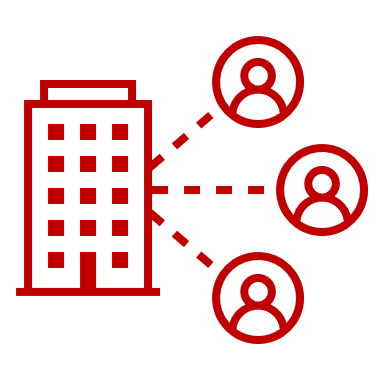 UniCredit Leasing – speciális finanszírozási ajánlat
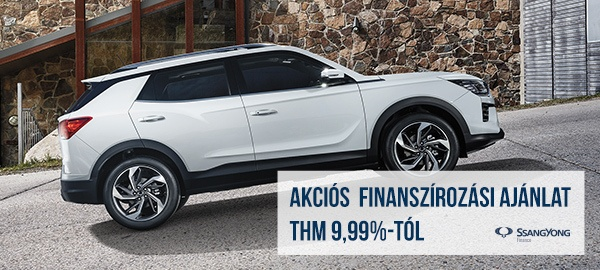 A megkötött lízingszerződés ügyleti kamatából 0,5% kedvezményt biztosítunk azon lízing ügyfeleinknek, akik az UniCredit Banknál a kedvezmény igénybevételére vonatkozó megállapodás aláírását követő két hónapon belül bankszámlát nyitnak.
Milyen eszközökre érvényes a lízingajánlat?
Személy-, és kishaszongépjárművek
Kik vehetik igénybe?
Magánszemély,
Kis-, és középvállalkozás, egyéni vállalkozó, őstermelő   
Bővebb információt kérhet: info@unicreditleasing.hu
Új SsangYong gépjármű vásárlása esetén, finanszírozási akciónk keretében, kedvezményes finanszírozással juthat hozzá álmai autójához:
www.ssangyong.hu/ajanlatok/finanszirozas
A KEDVEZMÉNY FELTÉTELEI*
VÁLLALKOZÁS
HAZAI MAGÁNSZEMÉLY
újonnan nyitott bankszámláját a lízingszerződés futamidejének végéig megtartja,
a számlára havonta legalább 350 ezer forint egyösszegű, kívülről érkező jóváírás történik,
lízingdíját új bankszámlájáról csoportos beszedési megbízás útján fizeti az UniCredit Leasing részére.
újonnan nyitott bankszámláját a lízingszerződés futamidejének végéig megtartja,
lízingdíját új bankszámlájáról csoportos beszedési megbízás útján fizeti az UniCredit Leasing részére
13
*A tájékoztatás nem teljes körű. A kamatkedvezmény igénybevételének részletes feltételeit az UniCredit Leasing Hungary Zrt. kedvezményre vonatkozó tájékoztatója és az egyedi megállapodása tartalmazza.
ELÉRHETŐSÉGEK
Időpontfoglalás/sorbanállás
www.unicreditbank.hu/Okossor
 fiókválasztás /Kisvállati ügyintézés/Kisvállalati hitel

Fiókkereső : Fiók és ATM kereső (unicreditbank.hu)